Swimming in Primary Schools
2017 Swim Group Review of Curriculum Swimming
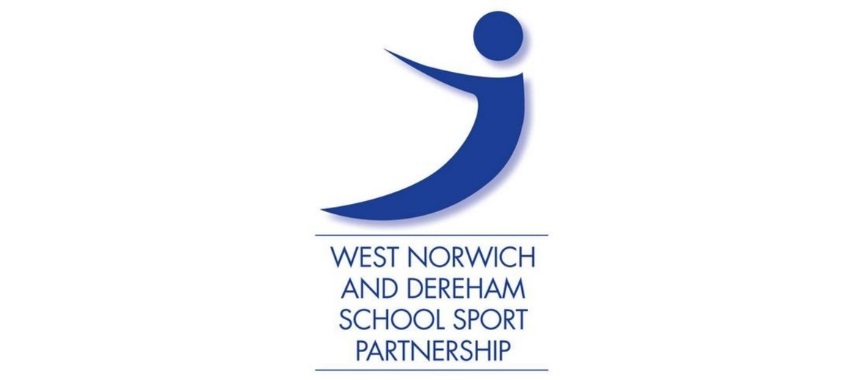 Research shows that since 2012 only ??? of 7-11yr olds have met the required swimming standard…

What would your percentage be for the pupils currently in your School?
26%
27%
11%
36%
Three tiers to NC Swimming…
Swim competently, confidently & proficiently over a distance of at least 25m

Use a range of strokes effectively

Perform safe self-rescue in different water-based situations
Effective monitoring & evaluation
What are you required to report on now?

What do you envisage needing to report on in the future?

How can we help?
Swim Group recommendations
New Top-up Swimming programme
Grants to support low-performing (Group 1) sites
Curriculum Swimming & Water Safety Resource pack 
Swimming in next review of the National Curriculum
Training for School Teachers
Condition to Sports Premium - schools must publish Swimming attainment levels